Сделать надо нам пирог,
Чтоб отведать каждый мог.
Граммов сто возьмём улыбок 
И совсем чуть-чуть ошибок.
А для этого нам тесто приготовить надо,
Тут советом помогала мастерица Влада.
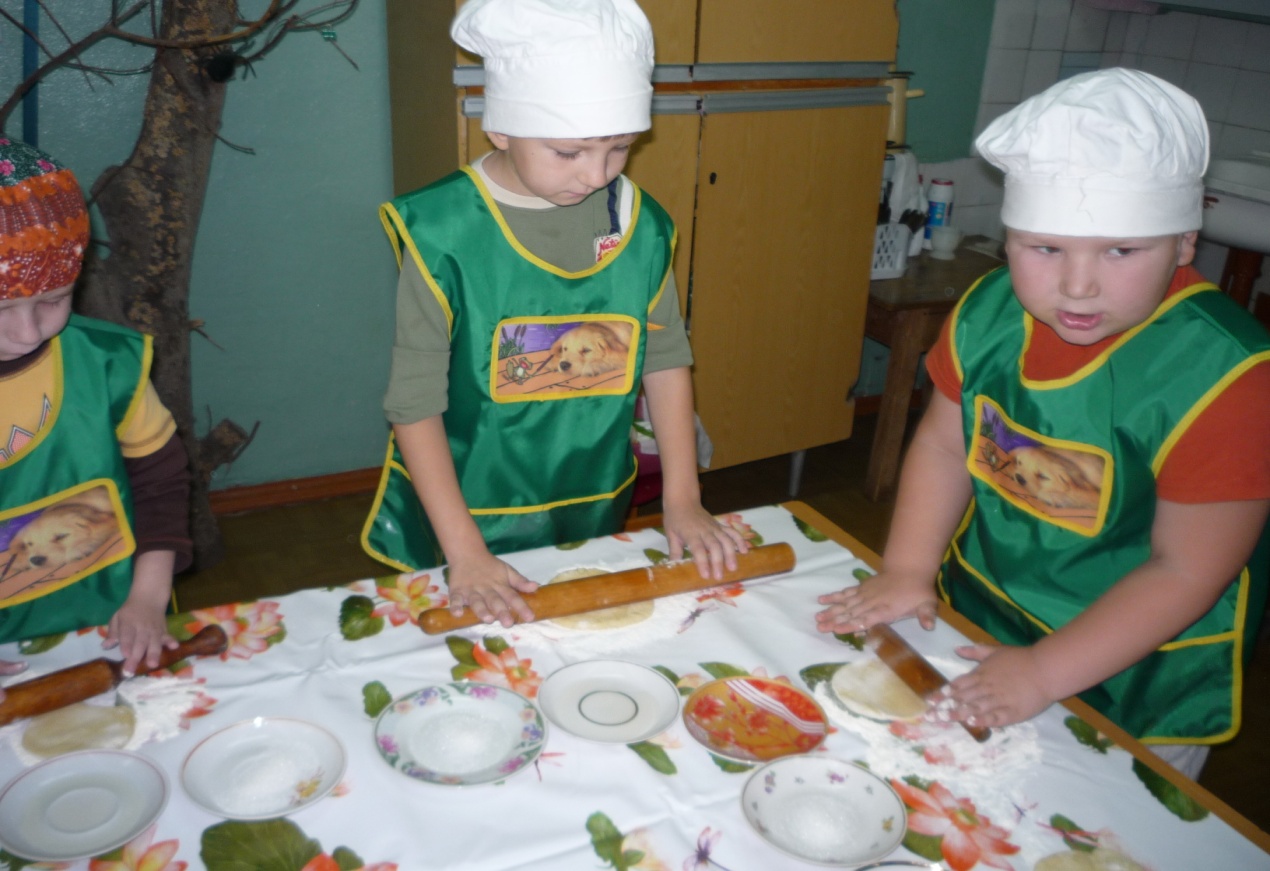 Ваня тесто так месил –
как хватило ему сил?
Женя тоже помогал,
    скалкой тесто     
 разминал !
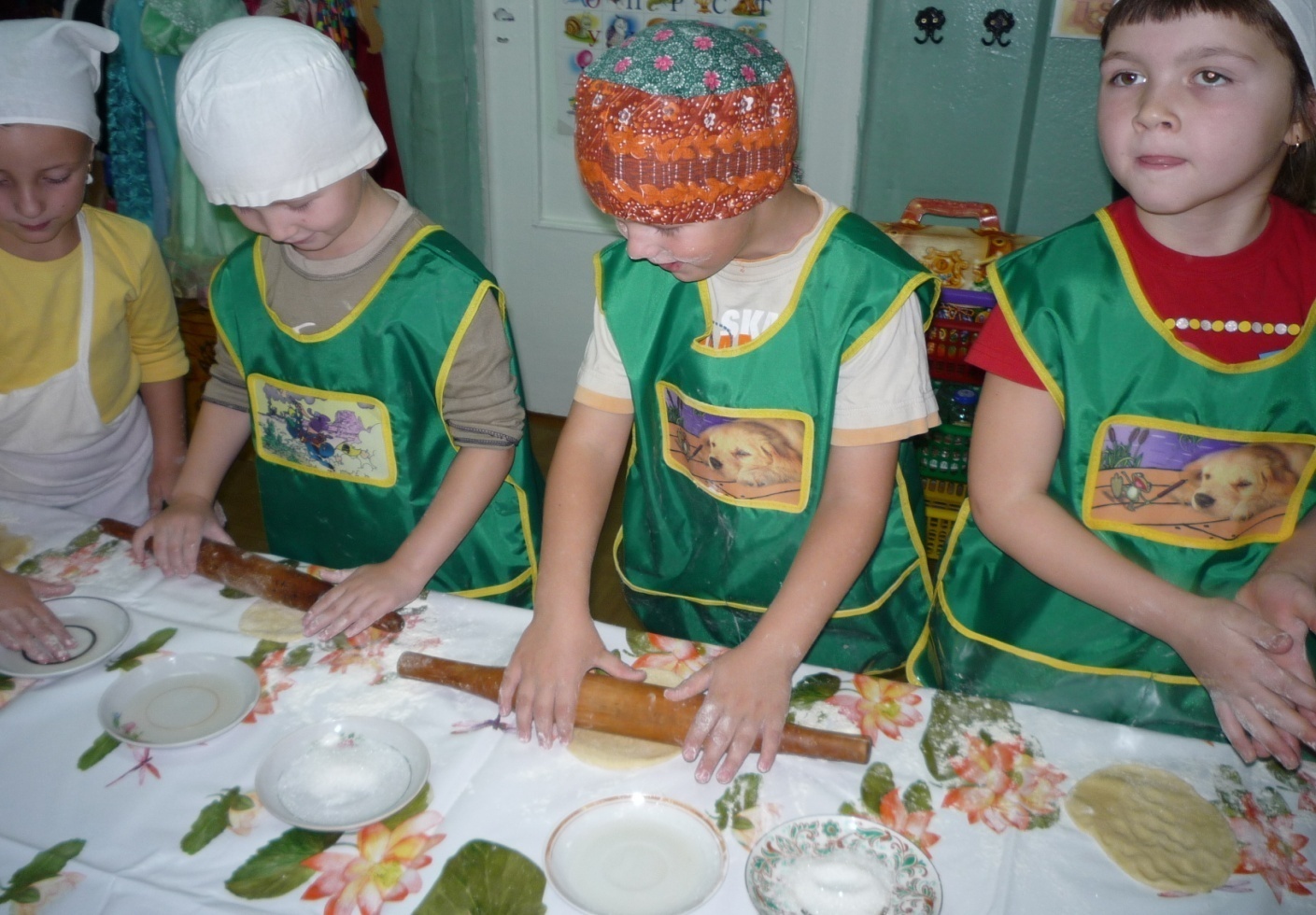 Наконец-то замесили, постоять поставили.
Приготовили столы, противень поставили.
Соня, Даша, Рита, Саша, Алина и  Милаша 
                         наша в руки взяли скалки. 
Брали тесто понемножку, 
раскатали всё в лепёшку,
А Данил, Кирилл, 
Савелий, Игорёк 
ложкой понемножку
 клали сахар на лепёшку.

Тесто в пироги 
мы превратили,
В чудо-печку посадили.
Ещё немножко потерпели,
 поиграли, посидели.
Тесто стало розоветь, 
подниматься и пыхтеть…
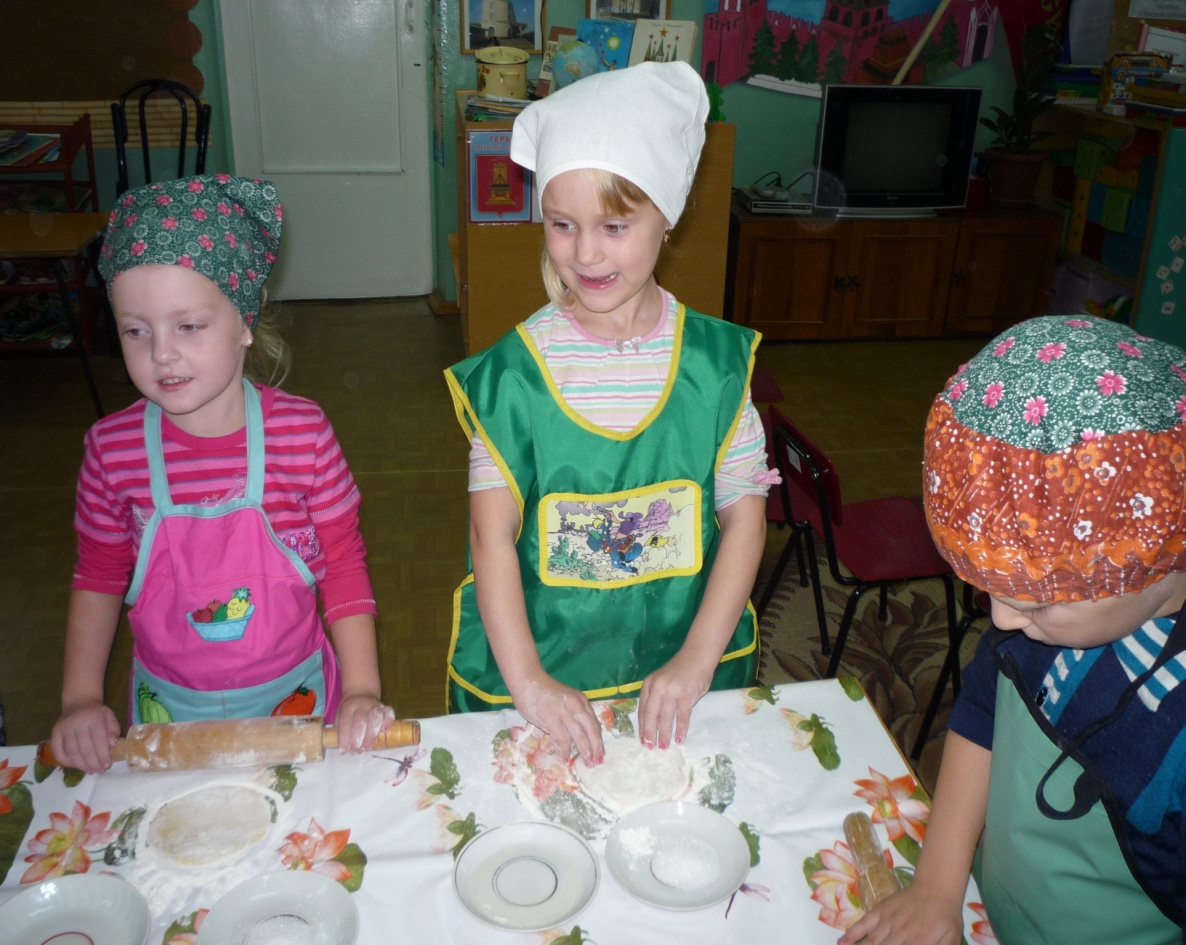 Наконец пирог готов!  Он пышный и румяный и запах от него идёт – Творенья наших всех стараний!
Да, о пирогах сказать легко. Их проглотить мгновенье.
Но тесто повертеть в руках –тут нужно время и уменье!
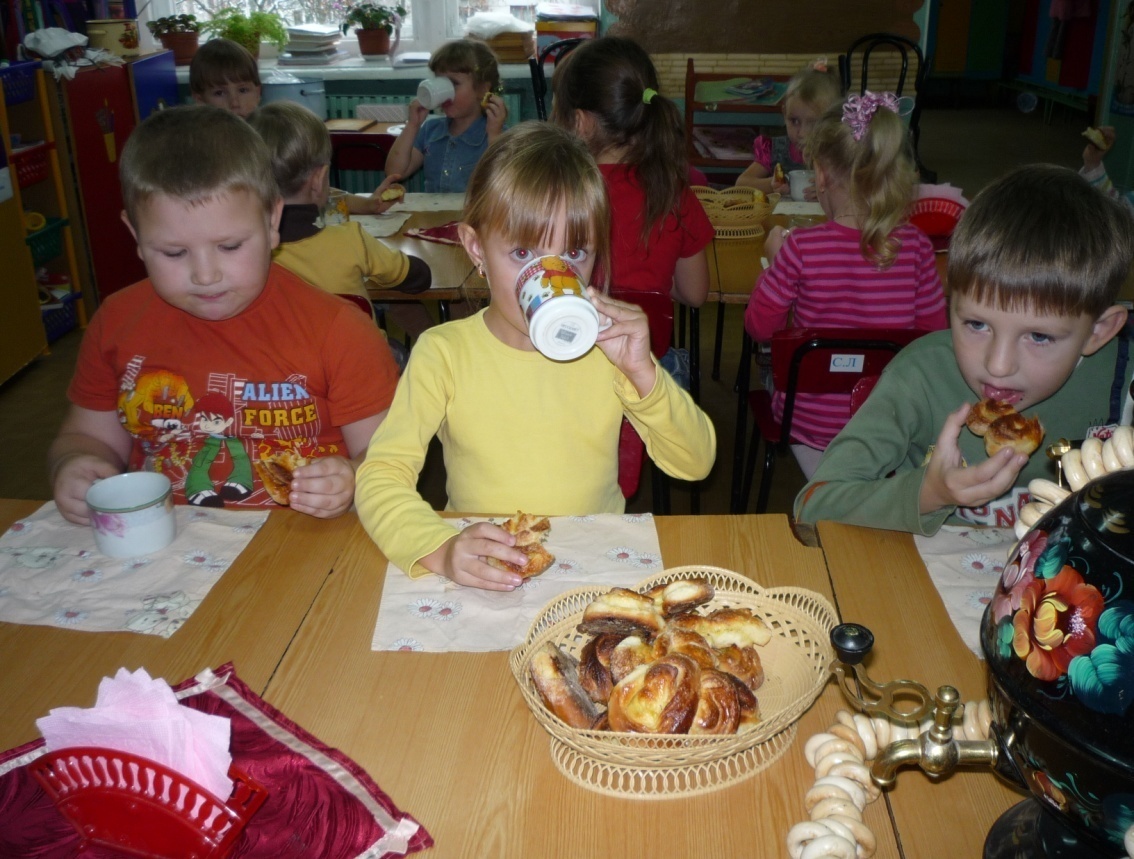 Мини-музей «Космоса»
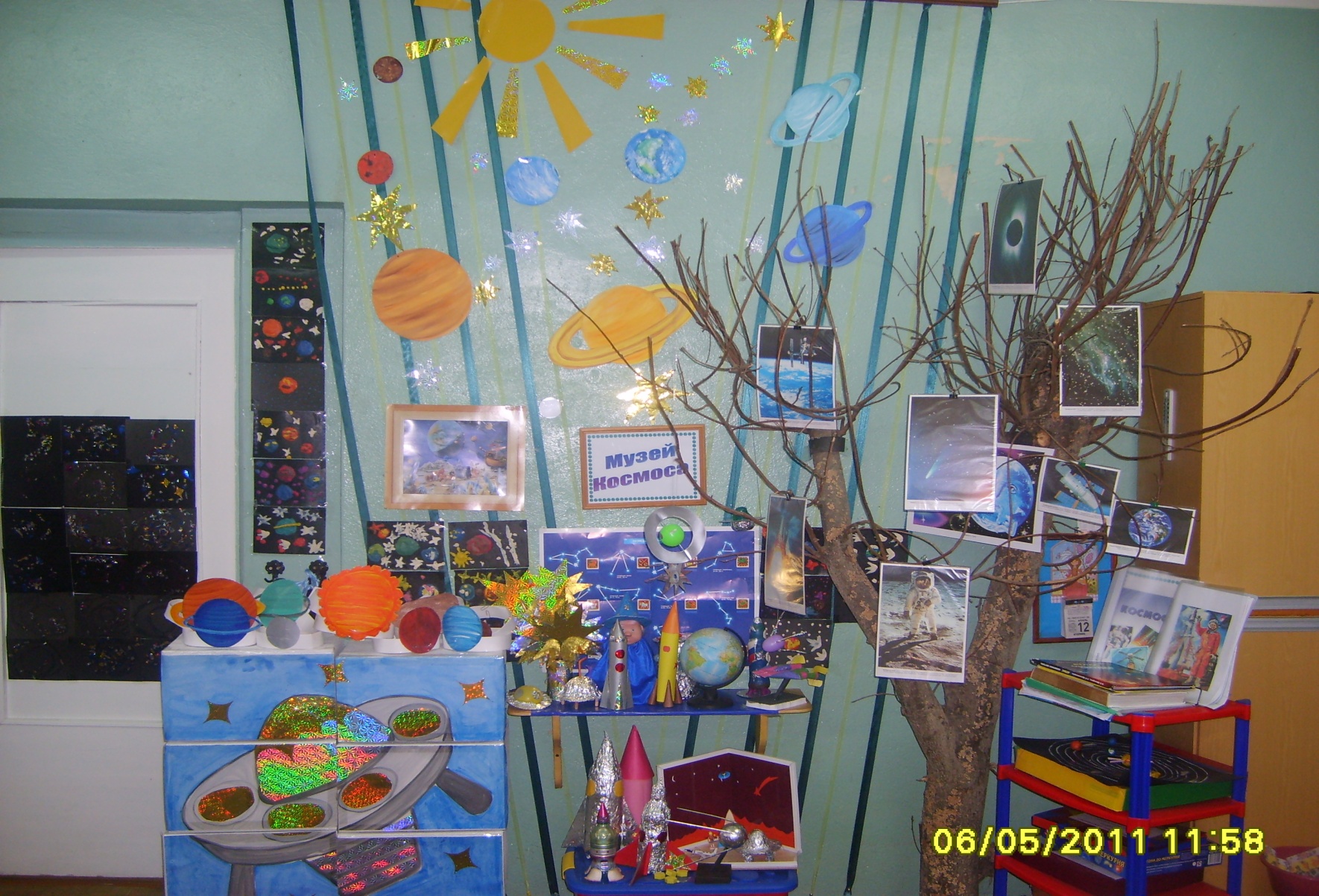